Branding instructions to complete your briefing
Use ONLY Arial font. No other font should be used. Minimum font size = 20pt
The template has predefined brand colors. Try to use these colors before any others.
Only the official World Triathlon event logo can be placed on this briefing and no others. Please get it from your LOC. The one on the cover should be on the white version on transparent background
Only use the front cover given to you
You can apply different predefined layout for the text slides but the above must be respected
If you need to highlight some information, use the Blue Text 1 from the World Triathlon color palette
1
Elite Para triathlon briefing
<insert date of briefing>
Insert official World Triathlon event logo, white version
[Speaker Notes: A quick guide to introduce you to the various elements that make up the presentation template.

Brand fonts
Arial is our secondary brand font and should be available organisation-wide.

Brand colours
Our colours have been carefully chosen to engage and represent the world of triathlon, appealing to new audiences and resonating with long-time participants. To achieve this, it is important that they are used both carefully and accurately.
The colours have been set up within the theme of this template.

Charts and tables
Using PowerPoint’s default table and chart styles will pull our on-brand colours through automatically.
Colours should be kept flat with no gradients or shadows.

Get started
Click on the drop-down arrow next to the new slide button at the top to reveal the full suite of slides available.]
Agenda
Welcome and Introductions
Competition Jury
Schedules and Timetables
Check-in and Procedures
The Course
Post-Race Procedures
Water Quality Test Results
Weather forecast
3
Welcome and introductions
<Insert name>, <highest ranked World Triathlon/ Continental Executive Board representative>
<Insert name>, World Triathlon Team Leader {if applicable}
<Insert name>, World Triathlon Technical Delegate
<Insert name>, World Triathlon Medical Delegate {if applicable}
<Insert name>, World Triathlon Head Referee
<Insert name>, LOC Director

{comment – to be deleted: Insert the names of the officials that are attending the briefing and delete the rest}
Insert official World Triathlon event logo, 
color version
4
Competition Jury
<Insert name>, Chair
<Insert name>
<Insert name>

{comment – to be deleted: Insert the names of the Competition Jury Members, add two more member for World Triathlon Series Grand Final elite competitions}
Insert official World Triathlon event logo, 
color version
5
Event Overview
{comment – to be deleted: Insert fact and figures for this event}
Insert official World Triathlon event logo, 
color version
6
Wait List Procedure
(Immediately after the briefing, if necessary)
A wait list exists for this event.
Start list athletes who are not present at the athletes’ briefing, and who have not informed the TD of their absence, will be immediately replaced according to the World Triathlon Paratriathlon Qualification criteria. 
The wait list athlete must be present at the briefing to be assigned to the start list.
Insert official World Triathlon event logo, 
color version
7
Schedule and Timetables
TODAY
Immediately after this briefing collect your race packs
Race Pack include items as per the Competition Rules
Insert official World Triathlon event logo, 
color version
8
Schedule and Timetables
DAY/DATE  { comment – to be deleted: include the day }
hh:mm – hh:mm 	Action { comment – to be deleted: include the action}

{comment – to be deleted: you need to provide information for the following scheduled activities: registration times, training/familiarization schedule, nations parade, pasta party, transition check in, warm up and start times, ceremonies, closing functions}
Insert official World Triathlon event logo, 
color version
9
Race Pack Distribution
ALL athletes/support team must provide a picture ID to receive the package.

Your package includes:
			- Stickers – Helmet (3x), Bike (1x), Bag (1x) Stickers
			- Body decals – both arms and both legs {if applicable}
			- Accreditation – gives access to access lounge on race day
			
Inform TOs about the colors of swim cap you want to receive at athlete lounge
Insert official World Triathlon event logo, 
color version
10
Athlete Agreement (only at World Triathlon events)
All Athletes must fill in their data on their Admin page of the World Triathlon Website before competing their first event, or if there is any change.
If you need logins please contact webmaster@triathlon.org
Sign the Agreement before taking your race package, that does not include the section with detailed information
Insert official World Triathlon event logo, 
color version
11
Venue map
{Insert a map with all important venues}
Insert official World Triathlon event logo, 
color version
12
Check-in procedures
Entering the venue
Using the accreditation / wristband
With your registered Handler/Guide
Bike check

Time schedule                      
hh:mm – hh:mm
Insert official World Triathlon event logo, 
color version
13
Check-in procedures
Athletes’ Lounge	
Uniform & race gear check (name, country, logos, World Triathlon logo) – photos taken of each uniform. Wearing other uniform during the race = DSQ
Body marking check (both arms, both legs)
Swim cap distribution
Timing chips (2x) distribution 
Wave number written on left hand
Registration of equipment for pre-transition area
Registration of spare wheels for wheel station
Leave bags in the Athletes’ Lounge, they will be transferred to Recovery
Bag storage
Insert official World Triathlon event logo, 
color version
14
Swim Cap Colors
Athletes’ Lounge
PTWC 				RED
PTS2 / PTS3 / PTS4 / PTS5 		RED or YELLOW or GREEN
PTVI 2/3 (athlete) 			GREEN 
PTVI 1 (athlete)			ORANGE
PTVI (guide) 			WHITE
Insert official World Triathlon event logo, 
color version
15
Timing Chips – Where to Wear
Insert official World Triathlon event logo, 
color version
16
Permitted Equipment - Uniform
Swim
Wetsuits up to 5mm thickness
Vest warmers are NOT allowed
Gloves are NOT permitted
Face, hands and feet cannot be covered
No prosthetic socks, unless the pins are adequately covered. This will be checked
PTVI 1 athletes must wear black-out goggles during the swim and can only be removed once the bike position has been reached in transition. Logos are allowed only on the frame.
Insert official World Triathlon event logo, 
color version
17
Permitted Equipment - Uniform
Bike and Run
Athletes can wear long-sleeve uniform with/without zipper. Zipper can be at the front or at the back. Front zipper can be undone up to the sternum and must be zipped up for the last 200m.
Athletes can wear a long-sleeve shirt under the uniform – it must be worn for the entire event
Athletes will not be able to remove the shirt at any time during the event
Arm covers can be worn and can be removed during the event BUT only in Transition. Removal elsewhere during the race will lead to DSQ
PTVI 1 athletes must wear black-out glasses on the bike and run segments. Logos are allowed only on the frame.
Insert official World Triathlon event logo, 
color version
18
Check-in procedures
Transition Area	
A folding chair will be provided to athletes if required
To add any equipment to the bike, approval  is to be obtained from the TD at the end of the athletes’ briefing.
Only athletes and their handlers will be allowed in the Transition Area 
Helmet check – Don’t leave your helmet fastened in the transitionThe athlete who do not comply with this rule will receive a time penalty of 10 seconds in TA1.
Running Shoes on the ground, helmet on the bike
Spare wheels collected at bike check & returned to Athletes Lounge
Insert official World Triathlon event logo, 
color version
19
Transition Area Map
<Insert map and point the transition zone, showing the places of the different categories and the place of the TA check-in
Insert official World Triathlon event logo, 
color version
20
The Venue
<Insert map and point the transition zone, the athletes lounge, the start area and the finish>
Insert official World Triathlon event logo, 
color version
21
Pre-start Procedures
Athletes’ line-up
10 minutes before your start, line up before entrance to start area (tent)
Order will be wave number, then category, then race number
Move to the swim start when you are introduced, select a position and stay behind the line! (inside the water)  
Officials/ Coaches can  take your prosthesis, crutches, etc. to pre-transition. These items need to be clearly numbered!
Prosthesis covers/socks are NOT allowed in the swim unless pins are covered. Not covered covers/socks will be removed at the pontoon.
Insert official World Triathlon event logo, 
color version
22
Pre-start Procedures
Wave starts - Athletes’ line-up
Interval Start System PTVI & PTWC
Each wave will start at an exact time
Please follow instructions promptly

New Water temperature limit for wetsuit use:
24.6º
PTWC wetsuit bottoms always allowed if the swim takes place
Insert official World Triathlon event logo, 
color version
23
Pre-start to start area
{Insert map indicating: athletes lounge, line up area, start area}
Insert official World Triathlon event logo, 
color version
24
Para triathlon – Warm-up
{Insert map indicating: warm up area}
Insert official World Triathlon event logo, 
color version
25
Start Procedures
Athlete in position in the water
Deep water start between the two starting buoys
The start can be given any time after the Head Referee announces ”On your mark”
Electronic horn blast / Air horn blast {choose the correct}
The race starts
	Athletes not moving forward at the start will receive a time penalty in TA1.
Insert official World Triathlon event logo, 
color version
26
False-start Procedures
False-start (many athletes)
Several horn blasts
Kayaks move in front of you
Everyone goes back to her/his original start spot

Valid start with early starters
If a few athletes start before the horn and everyone else starts with the horn, the false starter(s) will receive a 10 seconds penalty in TA1.  
During the time penalty, the athlete CANNOT touch any equipment.
Insert official World Triathlon event logo, 
color version
27
The course
Swim		<number> lap(s) of <length of one lap>m

Bike		<number> laps of <length of one lap>km

Run		<number> laps of <length of one lap>km
28
The course
<Insert TV Show Animation/map, if applicable>
Insert official World Triathlon event logo, 
color version
29
Swim course
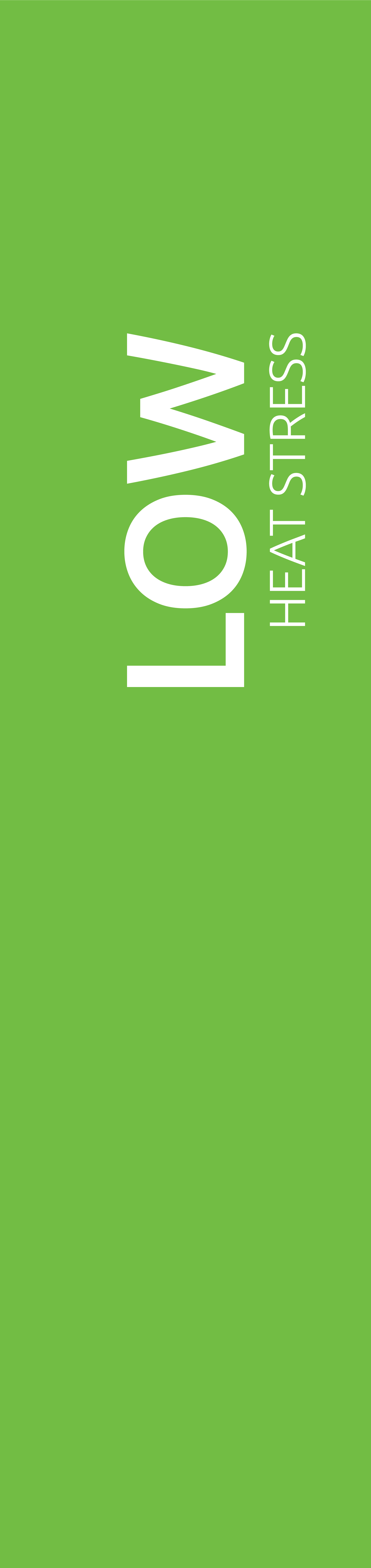 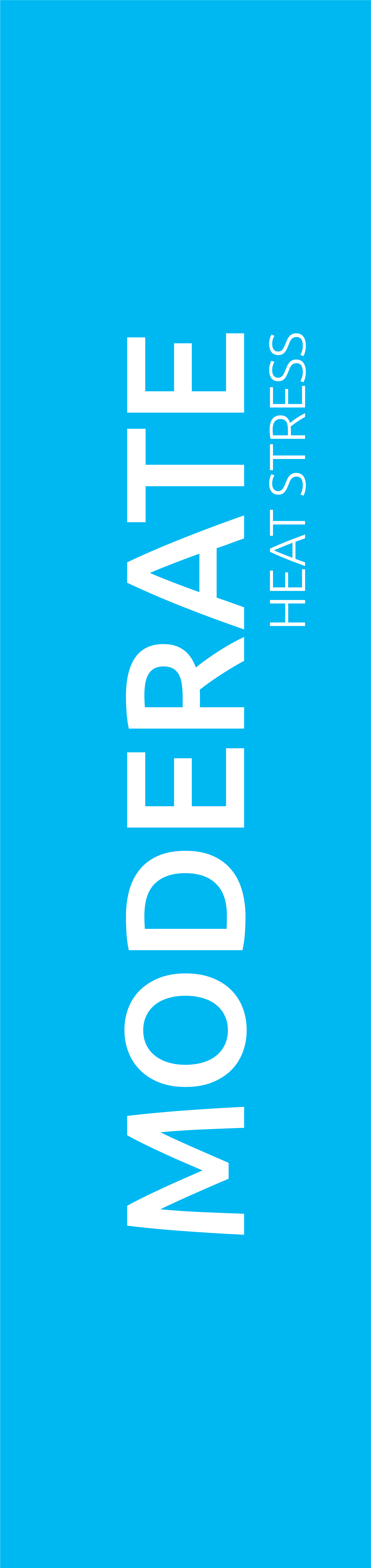 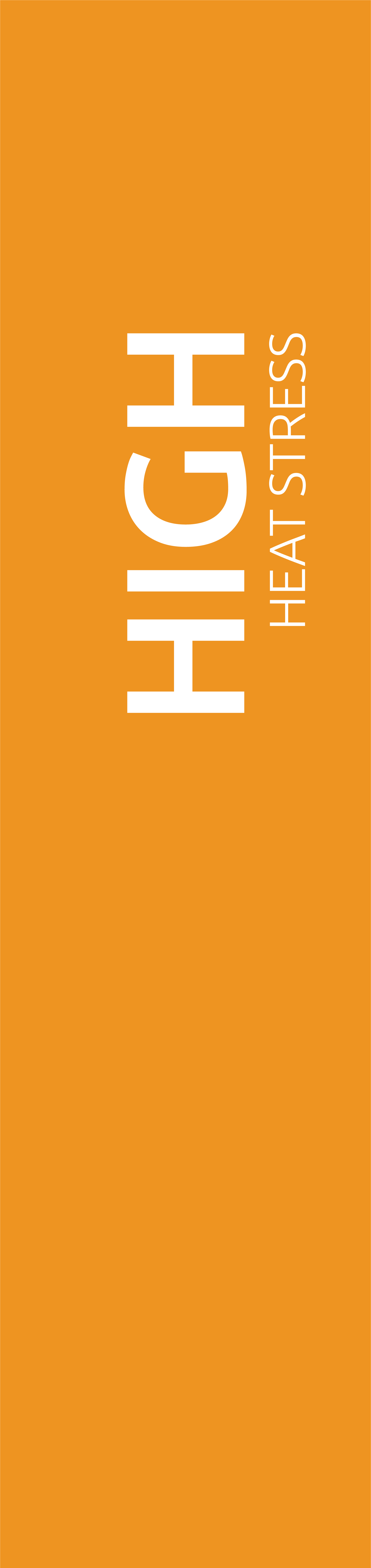 Keep only the flag corresponding to the WBGT reading and remove the others
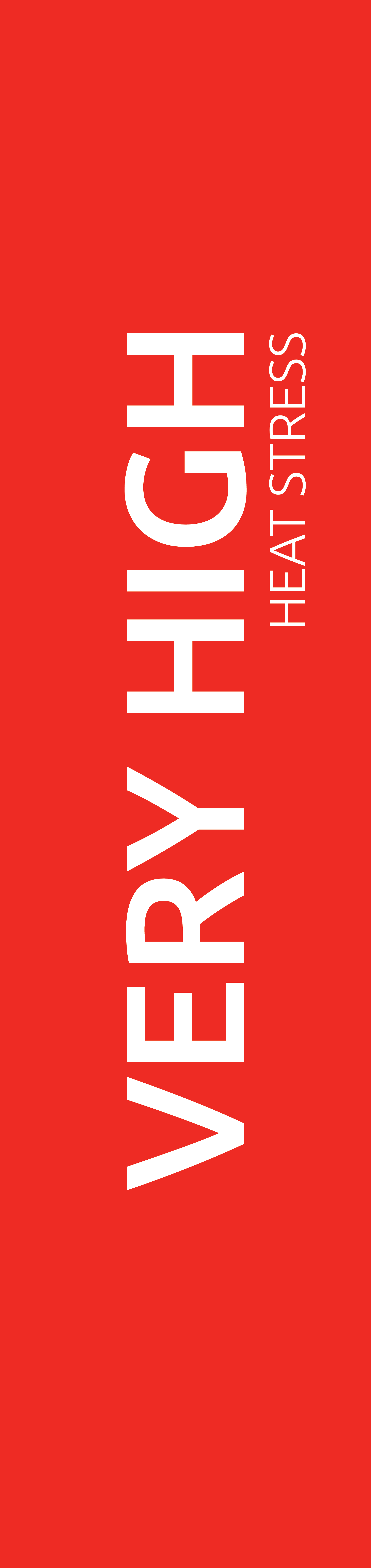 On {date} at {hh:mm}: 	Water: 	<water temperature> °C
				Air:	<air temperature> °C
				WBGT:	<reading> °C
Wetsuit allowed / Wetsuit not allowed {choose the correct or mention decision taken 1h before the race}
<number of laps> laps (total distance of <total length of the swim in meter>m)
Distance to the first turn buoy <length in meter>m
Water exit with swim exit assistants
Take cap, goggles to transition into your box
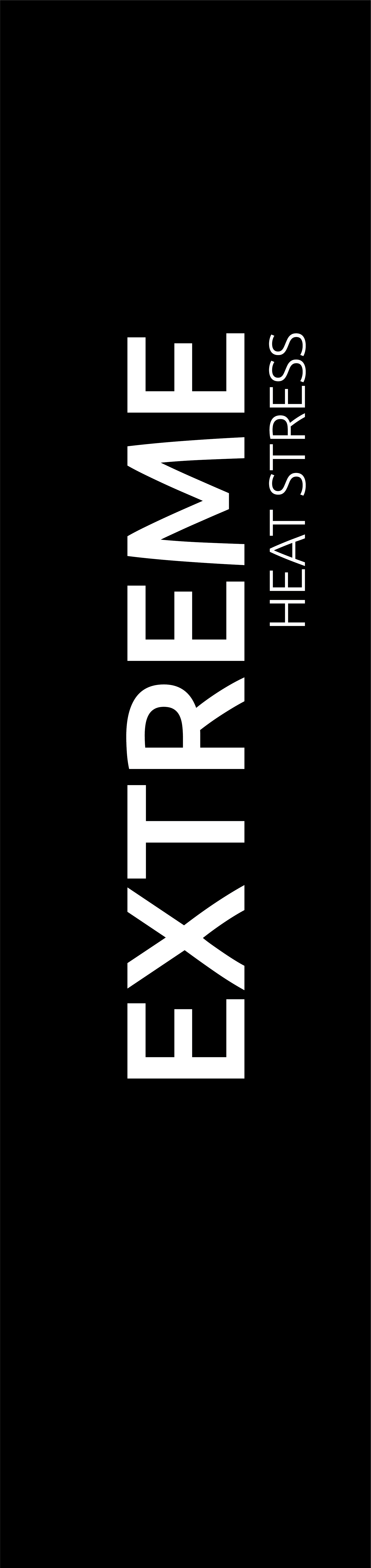 Insert official World Triathlon event logo, 
color version
30
Swim course map
<Insert Swim Course Map with the warm up area>
Insert official World Triathlon event logo, 
color version
31
PTVI Swim Conduct
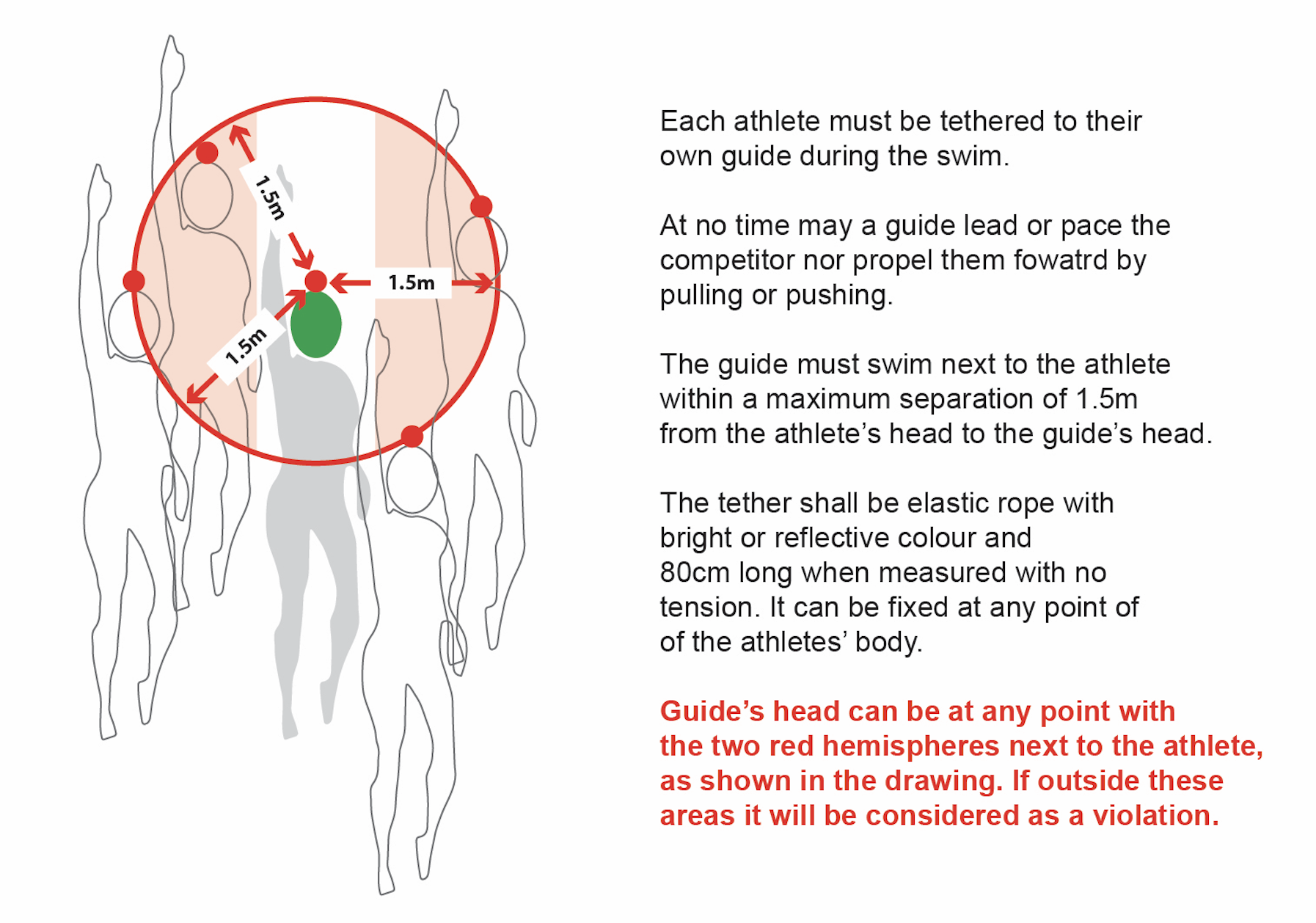 Each athlete must be tethered to their own guide during the swim.
At no time may a guide led or pace the competitor nor propel them forward by pulling or pushing.
The guide must swim next to the athlete within a maximum separation of 1.5m from the athlete's head to the guide's head.
The tether shall be elastic rope with bright or reflective colour and 80cm long when measured with no tension. It can be fixed at any point of the athlete’s body.
Guide’s head can be at any point with the two red hemispheres next to the athlete, as shown in the drawing. If outside these areas it will be considered as a violation
Insert official World Triathlon event logo, 
color version
32
Swim conduct
Definition from the World Triathlon CR §4.1: 
e.) Athletes may sportingly maintain their own space in the water: 
Where athletes make accidental contact in the swim and then immediately afterwards move apart no penalty will be incurred; 
Where athletes make contact in the swim, and an athlete continues to impede the progress of the other athlete without moving apart, this action will result in a time penalty;
Where athletes deliberately target another athlete to impede their progress, gain unfair advantage and potentially cause harm will result in disqualification and may be reported to World Triathlon Arbitration Tribunal for potential suspension or expulsion.
Insert official World Triathlon event logo, 
color version
33
Swim Exit Handling
Swim exit handling only  by the LOC swim exit assistants.
They will provide support to all athletes according to their swim cap colour.
No personal handlers allowed to assist at swim exit.
Insert official World Triathlon event logo, 
color version
34
Pre-Transition Area
Athlete’s registered equipment (prosthesis, crutches, day chairs)
Chair number  (0-9) corresponds to last digit of race number
Chairs for wetsuit removal
PTVI athletes are not allowed to use the pre-transition area
Only PTWC personal handlers are allowed in this area (can push athlete up ramps or bumps if approved by TD {if not applicable delete}, as well as carry athletes’ gear)
No wetsuit removal by TOs nor swim exit assistants/volunteers
Insert official World Triathlon event logo, 
color version
35
Swim exit to TA
<Insert Swim Exit to TZ Map>
<Include the location of the pre-transition area>
Insert official World Triathlon event logo, 
color version
36
Transition Area
Individual/ Traditional {choose correct} bike racks 
Name, number, country code and flag
Mount line at the end of the TA (GREEN LINE)
Dismount line at the beginning of TA (RED LINE) 
PTWC shall stop completely at mount and dismount lines
All mobility equipment shall remain within the  assigned space in transition. Used swim caps, goggles, wetsuits, tethers, helmets in the box;Failure to do so = 10 second penalty on run
All used equipment must be placed into the bin. By the end of the last transition, ALL equipment (used + unused) must be deposited in the corresponding bin.
Insert official World Triathlon event logo, 
color version
37
Transition Area
Athletes cannot touch the locking mechanism of their helmet from the time they remove their bike from the rack until they have placed it back on the rack and let go after the finish of the bike segment. 
Bike shoes must be left in the assigned space in transition area before and after bike leg
Personal Handlers moving to the Wheel Stop should inform the TOs before going there
PTWC athletes must put the bib on the hand cycle
Insert official World Triathlon event logo, 
color version
38
Post Transition Area
A post-transition area after the first transition spot and before the mount line will be provided to drop off prosthetic legs used for athletes who do not wish to hop a long distance in transition. That equipment would move back to the athletes' space in the transition zone by a technical official or an authorized person by the TD to perform this action. That equipment must be clearly identified with the athletes' race number.
Insert official World Triathlon event logo, 
color version
39
Transition Flow
<Insert TZ to Bike entrance map>
Insert official World Triathlon event logo, 
color version
40
Bike course
<number of laps> laps (total distance of <total length of the bike in kilometer>km)
Hilly / flat and technical / not technical {choose the correct}
1 Wheel Stations {if applicable}
For locations see the map
Electronic lap control, but you are responsible to count for yourself !
Bike Penalty box on the {insert location}
Littering zone {insert location}
Always ride on the right/left, pass on the left/right {choose the correct}
Warn the athlete you want to pass
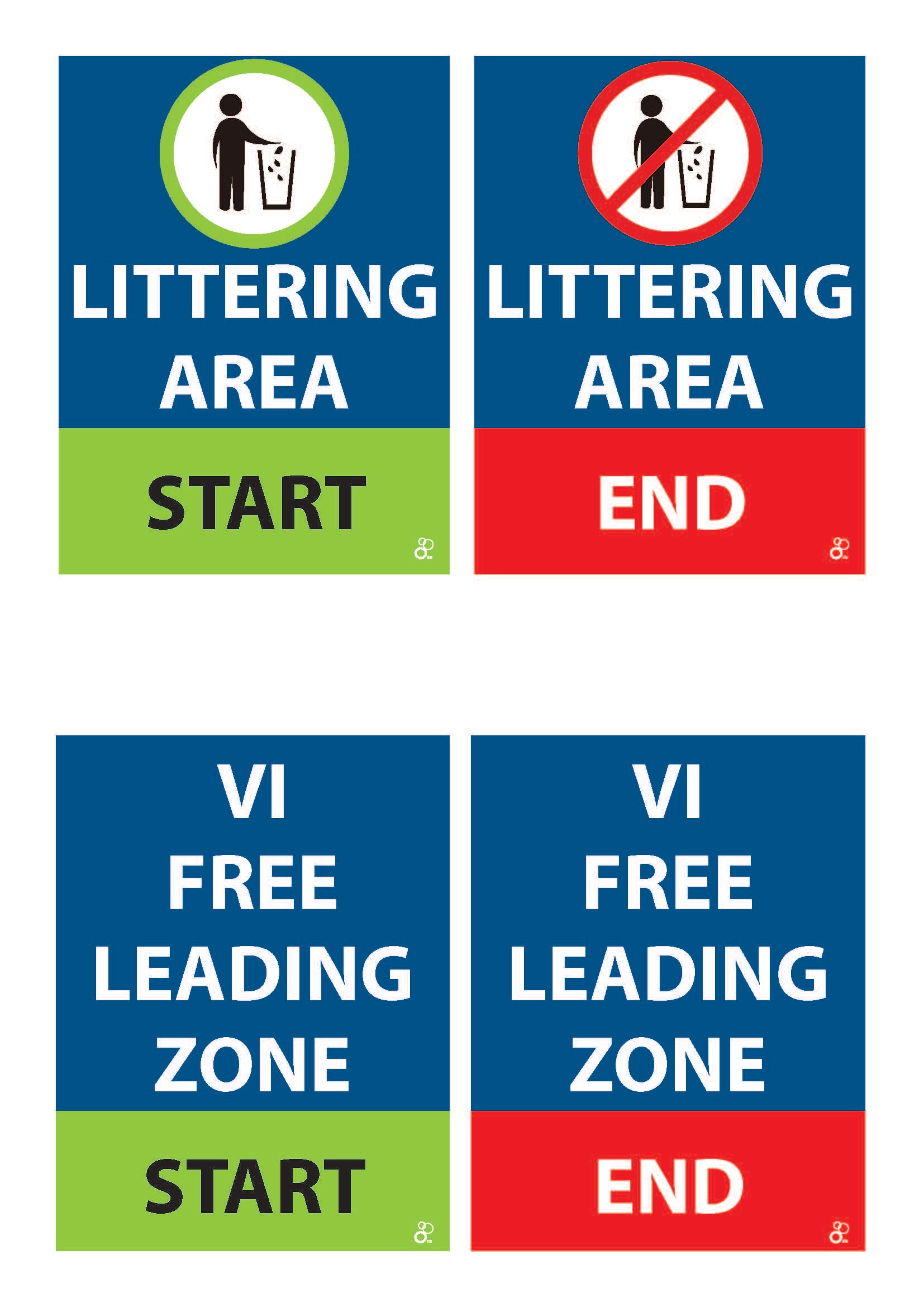 Insert official World Triathlon event logo, 
color version
41
Bike course
PTWC handbikes
Paratriathletes must ensure that their lower limbs have enough support/bracing/foot rest to prevent them from dragging or making contact with the ground during the event;
Insert official World Triathlon event logo, 
color version
42
Bike course
Draft illegal event
If shown a BLUE card for drafting, you 
MUST stop at the next penalty box - 1 min/penalty
Failure to stop at the next penalty box: DSQ
It is the athlete's responsibility to stop at the Penalty Box – numbers not posted on board
Time penalties for littering on bike course will be served at bike penalty box: 10 sec penalties (YELLOW card)
2 accumulated drafting time penalties = DSQ
Insert official World Triathlon event logo, 
color version
43
Draft Zones
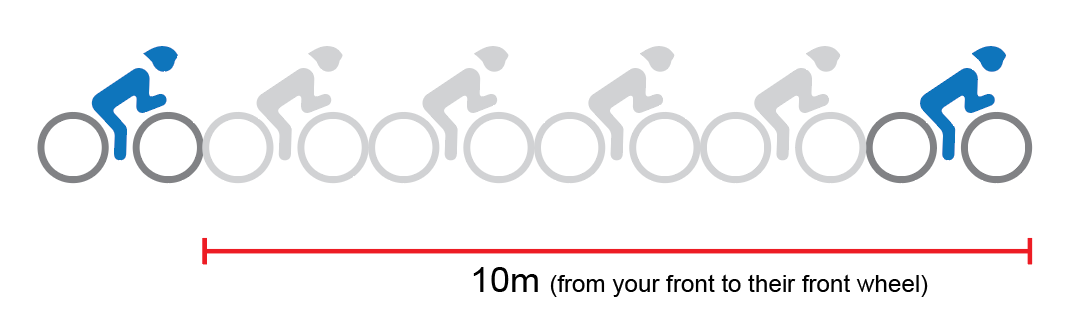 20 seconds to overpass
Insert official World Triathlon event logo, 
color version
44
Draft Zones
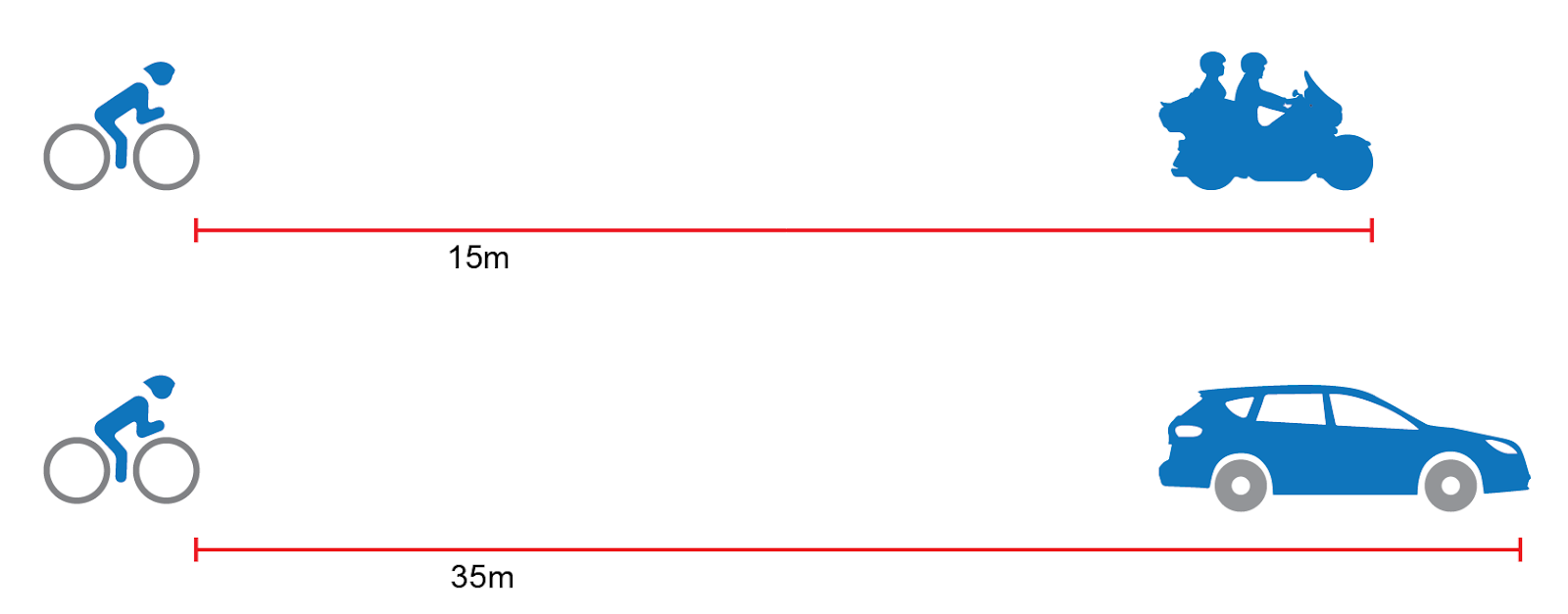 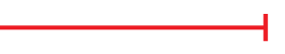 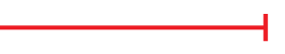 45
Bike Course Map
<Insert Bike Course Map (show locations of wheel station, lap counter, littering zones, penalty box) (clarify the route per lap)>
Insert official World Triathlon event logo, 
color version
46
Caution
Caution signal: three sharp whistles and red flags
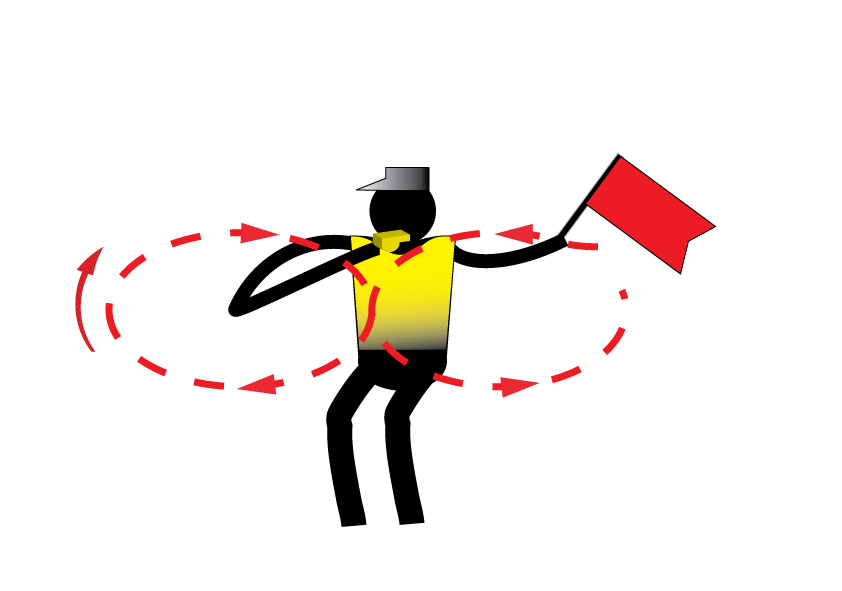 Insert official World Triathlon event logo, 
color version
47
Bike to Run
<Insert map with Bike exit to TZ and the TZ to Run entrance flow >
Insert official World Triathlon event logo, 
color version
48
Run course
<number of laps> laps (total distance of <total length of the bike in kilometer>km)
Aid stations: 
<number> per lap
For locations see the map
Sealed water, isotonic, fruit and ice {if applicable}
Discard plastic bottles and litter within the littering zones indicated by the signs below
Photo-finish {if applicable}
Congestion in finish area >>> Go to mixed zone / recovery area
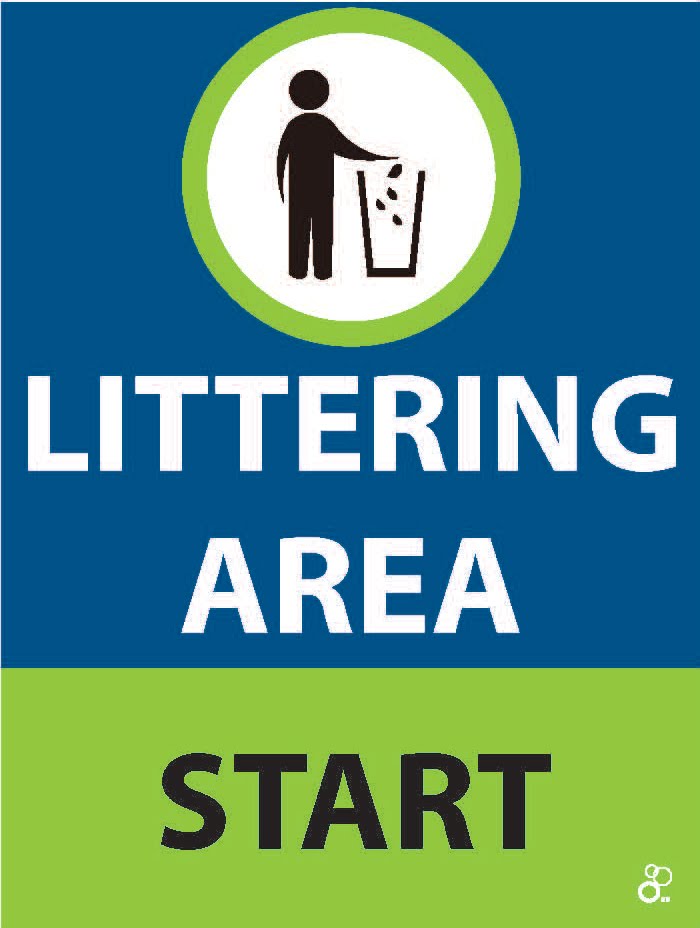 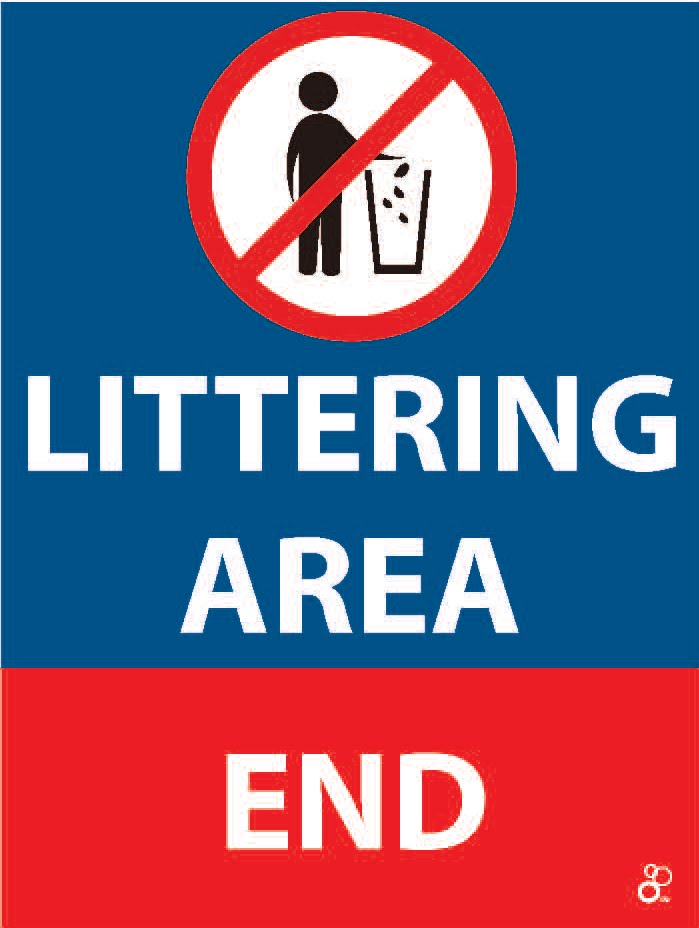 Insert official World Triathlon event logo, 
color version
49
Run Course Map
Insert Run Course Map (show locations of aid station, lap counter, finish chute, coaches area, Penalty box, littering zones, VI leading zones)
If necessary, multiple the maps to show locations clearly
Insert official World Triathlon event logo, 
color version
50
Run Penalty Box
Start infringements will be served in T1Swim, T1, Bike, T2 and Run Infringements will be served in Run 
Location: 	 {include the exact location} m before the Transition Area
Information: White board to show race numbers and letters to indicate violations
(Athletes need to read the board – coaches are advised to check and inform their athletes)
Procedure: 	{include the exact seconds} time penalty served on any lap of the run
Penalties must be posted prior to the last lap on the run. Any penalties following that point will be served on the spot.
Athletes have the option to decide whether to stop at the penalty box and serve the penalty or continue to the finish. Not stopping will result in DSQ on crossing the finish line. The athlete may then protest the penalty. Evidence will only be made available if a protest is filed.
Insert official World Triathlon event logo, 
color version
51
Run Penalty Box
Rule interpretation
Mount after the mount line: An athlete’s foot must contact the ground past the mount line, before the athlete mounts the bike. If this contact doesn’t occur, it is considered an infringement of the rules (M).
Dismount before the dismount line: An athlete’s foot must contact the ground before the dismount line after the athlete dismounts the bike. If this contact doesn’t occur, it is considered an infringement of the rules (D).
Discharge or store your equipment inside your designated area: Leaving the equipment (swim cap, goggles, helmet, etc.) in the designated box. If leaving the equipment outside the box, it is considered an infringement of the rules (E).
Insert official World Triathlon event logo, 
color version
52
Run Penalty Box
If you incur a penalty, you will find your number plus a letter code indicating the nature of the infraction: 
Violations Abbreviations:




For example:
Insert official World Triathlon event logo, 
color version
53
Right to protest
An Athlete who receives a penalty may protest, with the exception of: 
(i) a penalty for a drafting violation; and 
(ii) a time penalty which has already been served. 

If an athlete serves a time penalty, the athlete accepts the penalty, and no protest will be admitted. 
If an athlete does not serve a time penalty, he/she will be disqualified but may protest against the disqualification and the decision of the Head Referee to issue the time penalty.
Insert official World Triathlon event logo, 
color version
54
Handlers Direction after T2
Proceed to finish line via Recovery area, off the FOP
Do not go down the finish chute
Bike check out: (indicate time)
Insert official World Triathlon event logo, 
color version
55
Finish Area
Insert Finish area Map (show locations of medical area, coach area, recovery area, podium area)
Insert official World Triathlon event logo, 
color version
56
Post-race Procedures
Anti-Doping Control
Photo ID is needed for every athlete to have ready for Doping Control

Medical
Accredited team medical will be allowed to enter the medical tent after permission from the World Triathlon Medical Delegate
Insert official World Triathlon event logo, 
color version
57
Post-race Procedures
Race Results posting at {indicate location} 
Classification Results posted at recovery area  {indicate location} at {indicate time if known}
Medal ceremonies at {indicate time}. Please be there at least 15 mins before the official time of the awards!
For the athletes on the podium who are unable to attend the medal ceremony, we will give the medals to the National Team Leader/Coach AT THE END of the medal ceremony.
Elite/U23/Junior athletes are not allowed to carry their country flag on the podium; there will be flags raising with the playing of the national anthem of the winner.
Insert official World Triathlon event logo, 
color version
58
Medal Ceremonies
Insert Medal ceremony Map (show locations of podium & meeting point)
Insert official World Triathlon event logo, 
color version
59
Ambush Marketing Rules
For ceremony awards, please dress up with race uniform (or country uniform) Ambush marketing rules apply.
Race caps/visors are allowed at the podium
Ambush marketing is defined as:
“Deliberately using the opportunity of live television and media photographers to acquire additional exposure for your sponsor product, apparel or brand.”
Please follow the ambush marketing rule
Insert official World Triathlon event logo, 
color version
60
Important updates
{If applicable}
Insert official World Triathlon event logo, 
color version
61
Outside assistance
Assistance can be provided to a Para triathlete to allow them to get back into their handcycle/racing wheelchair or onto their bike following an incident. Any mechanical repair must be done by the athlete without external assistance. Assistance may only be provided by a Technical Official, Event Personnel, or another athlete in the same race.
Insert official World Triathlon event logo, 
color version
62
Coaches Accreditation / Coaches Areas
Accreditation
All coaches have to collect accreditation to be able to enter the venue. venue – a picture ID needed.
Only Coaches/Support Crew who have been registered from their NF into the World Triathlon online system are entitled for an accreditation
Support to the athletes is composed by the following categories: Coaches, Medical, Bike Mechanic, Ski man and NF representatives. World Triathlon may add other categories if needed in a specific event . The people entered in the categories of Coaches and Medical must complete the Anti-Doping Education course. 

Coaches’ areas
Behind / beside / at <location> {describe exactly, choose the correct)
Show map if available
Insert official World Triathlon event logo, 
color version
63
{select the appropirate}
Water Quality Assessment (Sea/Transition)
Update orange text accordingly
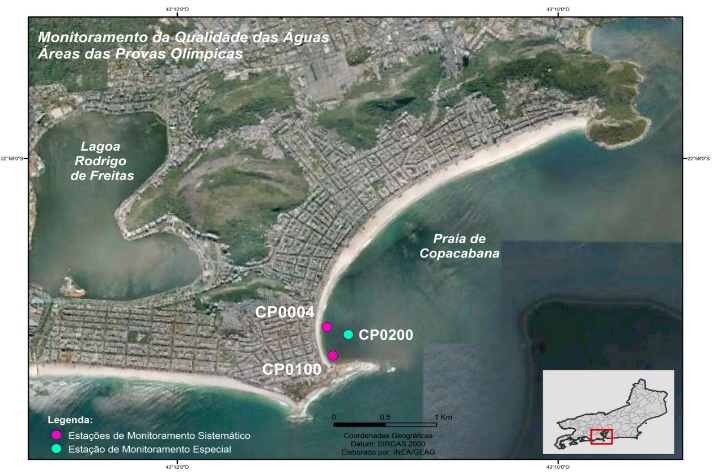 Insert official World Triathlon event logo, 
color version
64
[Speaker Notes: Water Quality Decision Matrix (Sea and Transition water)
1 = ‘Very Good Water Quality’: (E.Coli < 250 or Enterococci < 100) with no or potential visual pollution during sanitary check or forecasted heavy rain;
2 = ‘Good Water Quality’: (E.Coli < 250 or Enterococci < 100) with poor visual pollution during sanitary inspection or forecasted heavy rain;
2 = ‘Good Water Quality’: (E.Coli: 250 to 500 or Enterococci 100 to 200) but with no or potential visual pollution during sanitary inspection or forecasted heavy rain;
3 = ‘Fair Water Quality’: (E.Coli: 250 to 500 or Enterococci 100 to 200), but with potential or poor visual pollution during sanitary check and/or potential for forecast of heavy rain;
4 = ‘Poor Water Quality’: (E.Coli > 500 or Enterococci > 200), with any visual pollution during sanitary check and/or potential for forecast of heavy rain.

Water Quality Decision Matrix (Inland water)
1 = ‘Very Good Water Quality’: (E.Coli < 500 or Enterococci < 200) with no or potential visual pollution during sanitary check or forecasted heavy rain;
2 = ‘Good Water Quality’: (E.Coli < 500 or Enterococci < 200) with poor visual pollution during sanitary inspection or forecasted heavy rain;
2 = ‘Good Water Quality’: (E.Coli: 500 to 1000 or Enterococci 200 to 400) but with no or potential visual pollution during sanitary inspection or forecasted heavy rain;
3 = ‘Fair Water Quality’: (E.Coli: 500 to 1000 or Enterococci 200 to 400), but with potential or poor visual pollution during sanitary check and/or potential for forecast of heavy rain;
4 = ‘Poor Water Quality’: (E.Coli > 1000 or Enterococci > 400), with any visual pollution during sanitary check and/or potential for forecast of heavy rain.]
{select the appropirate}
Water Quality Assessment (Inland)
Update orange text accordingly
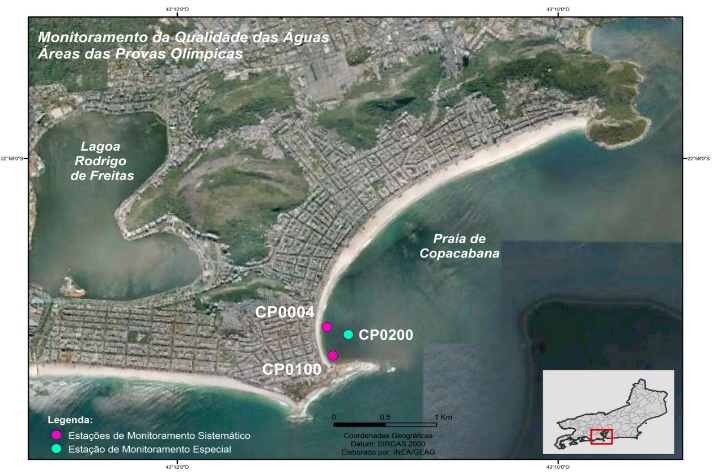 Insert official World Triathlon event logo, 
color version
65
[Speaker Notes: Water Quality Decision Matrix (Sea and Transition water)
1 = ‘Very Good Water Quality’: (E.Coli < 250 or Enterococci < 100) with no or potential visual pollution during sanitary check or forecasted heavy rain;
2 = ‘Good Water Quality’: (E.Coli < 250 or Enterococci < 100) with poor visual pollution during sanitary inspection or forecasted heavy rain;
2 = ‘Good Water Quality’: (E.Coli: 250 to 500 or Enterococci 100 to 200) but with no or potential visual pollution during sanitary inspection or forecasted heavy rain;
3 = ‘Fair Water Quality’: (E.Coli: 250 to 500 or Enterococci 100 to 200), but with potential or poor visual pollution during sanitary check and/or potential for forecast of heavy rain;
4 = ‘Poor Water Quality’: (E.Coli > 500 or Enterococci > 200), with any visual pollution during sanitary check and/or potential for forecast of heavy rain.

Water Quality Decision Matrix (Inland water)
1 = ‘Very Good Water Quality’: (E.Coli < 500 or Enterococci < 200) with no or potential visual pollution during sanitary check or forecasted heavy rain;
2 = ‘Good Water Quality’: (E.Coli < 500 or Enterococci < 200) with poor visual pollution during sanitary inspection or forecasted heavy rain;
2 = ‘Good Water Quality’: (E.Coli: 500 to 1000 or Enterococci 200 to 400) but with no or potential visual pollution during sanitary inspection or forecasted heavy rain;
3 = ‘Fair Water Quality’: (E.Coli: 500 to 1000 or Enterococci 200 to 400), but with potential or poor visual pollution during sanitary check and/or potential for forecast of heavy rain;
4 = ‘Poor Water Quality’: (E.Coli > 1000 or Enterococci > 400), with any visual pollution during sanitary check and/or potential for forecast of heavy rain.]
Heat stress indicators
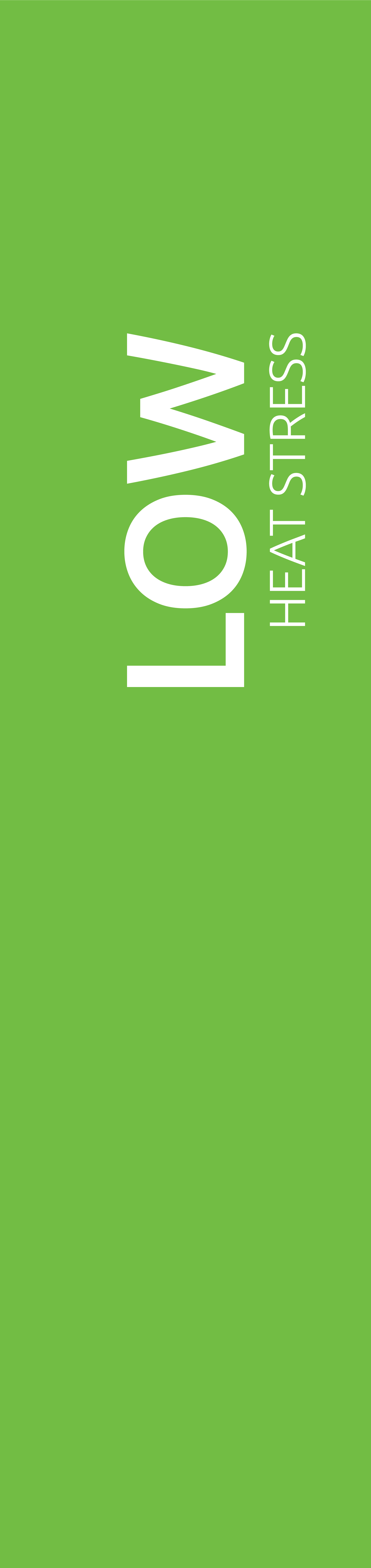 Warning flags will be placed at the athletes’ area and behind the spectators’ stands
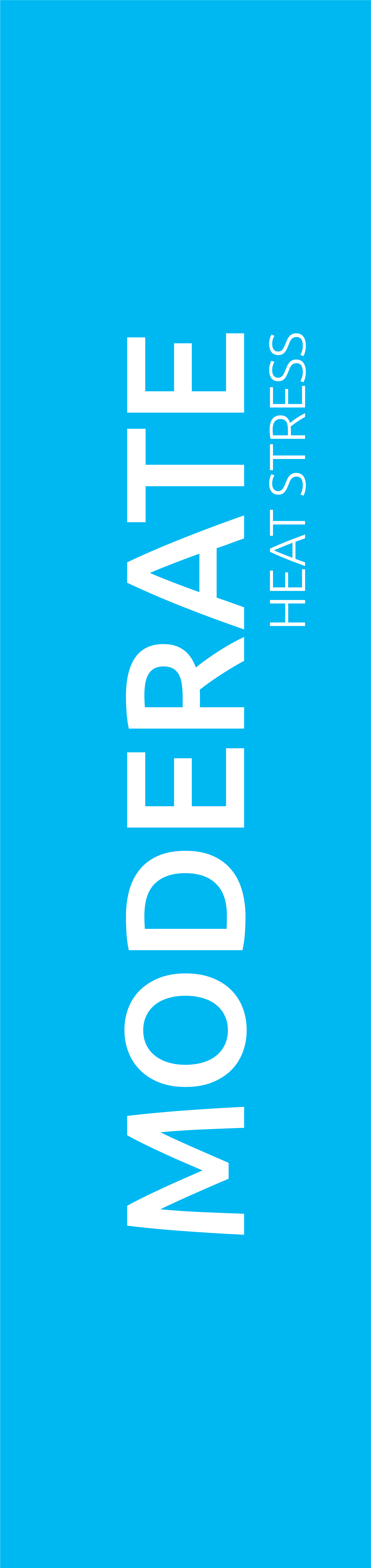 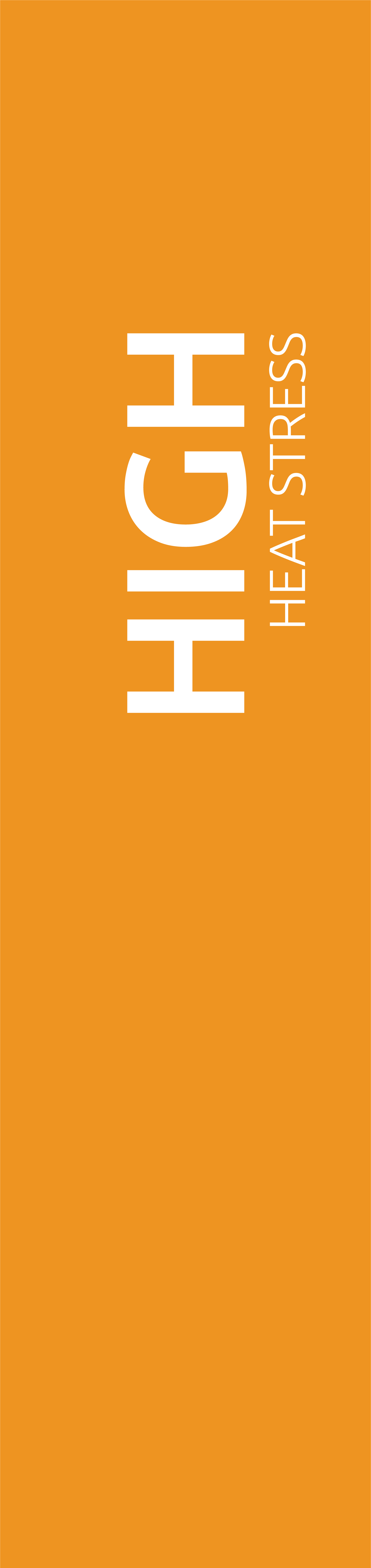 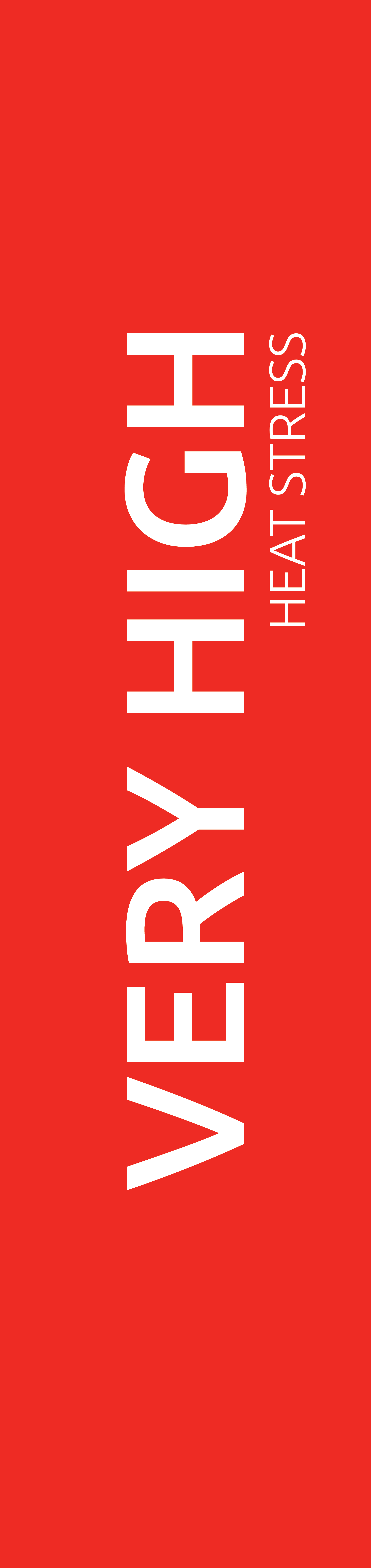 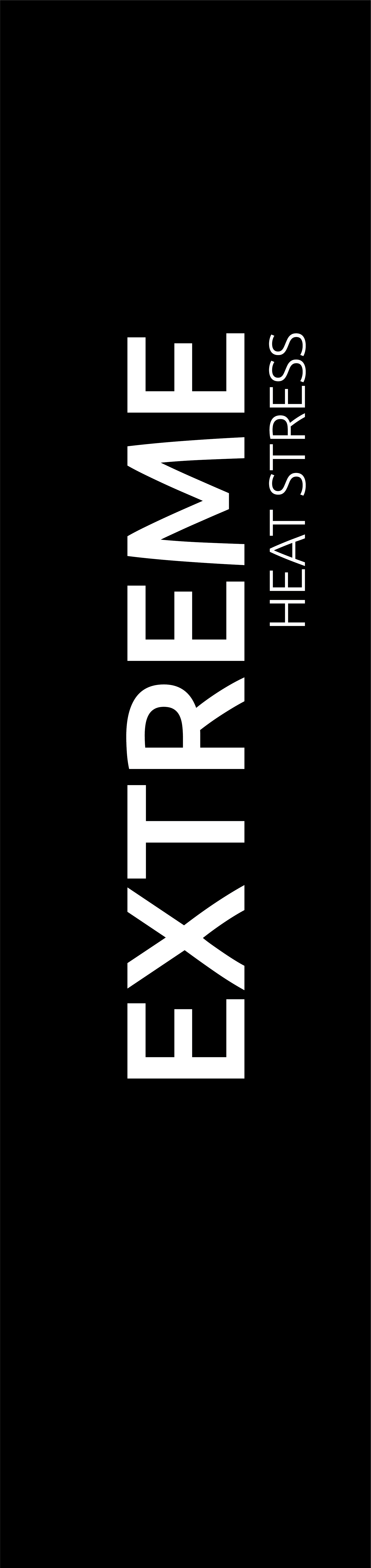 Insert official World Triathlon event logo, 
color version
66
Weather forecasts
Insert official World Triathlon event logo, 
color version
67
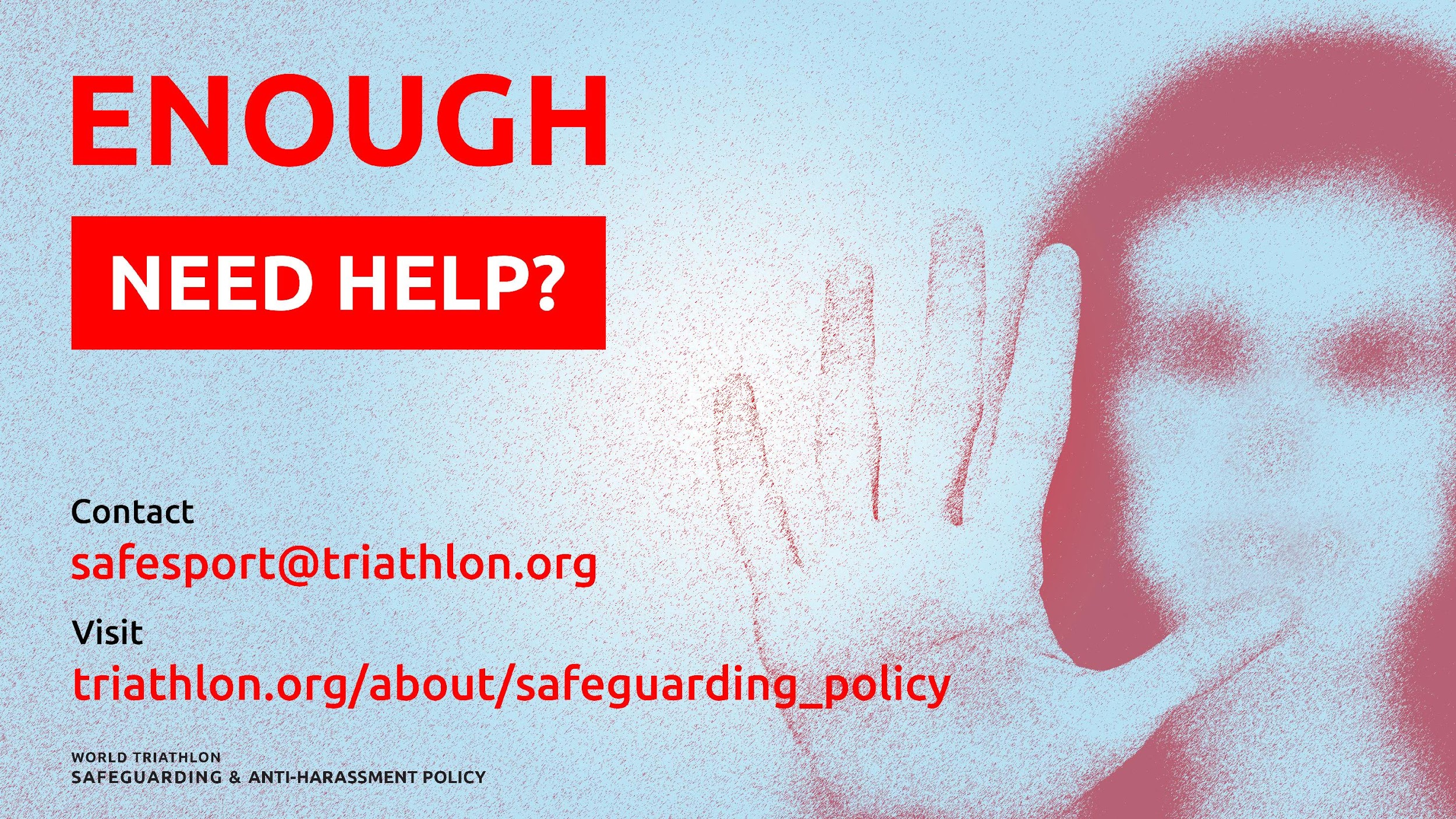 68
Have a good race!